КОНЦЕПЦИЯ ЗА РЕФОРМИРАНЕ НА ЕКСПЕРТИЗАТА НА РАБОТОСПОСОБНОСТТА
1
ОСНОВНИ ВЪПРОСИ
ОТПРАВНИ НАЧАЛА ЗА РЕФОРМАТА
ТЕКУЩО СЪСТОЯНИЕ
ЕКСПЕРТИЗА НА РАБОТОСПОСОБНОСТТА
2
ПРИОРИТЕТИ ЗА УПРАВЛЕНИЕ /2017-2021/
„Подсилване на системата за експертизата на работоспособността чрез прехвърлянето й  в НОИ като инструмент за засилване на контрола върху неправомерното ползване на права от пенсионната система“ (т.4 от раздел „Социална политика“ )
3
Програма за управление на Правителството на Република България за периода 2017 – 2021 г. (Мярка 130)
Усъвършенстване на системите на медицинската експертиза (МЕ) и експертизата на работоспособността (ЕР) чрез: 
Промяна в законодателството, която да осигури прилагането на нов подход при ЕР, оценяващ способността на лицето с трайно намалена работоспособност да полага труд и възможностите му за включване в пазара на труда,като се отчитат неговите образование, квалификация, знания и опит.
Разработване на методики за МЕ и ЕР, чрез които да се въведат критериите и принципите на Международната класификация на човешката функционалност, уврежданията и здравето (ICF).
Институционализиране и осигуряване на капацитет на новата система (на национално и териториално ниво) за ЕР.
4
Съгласно действащото  законодателство медицинската експертиза (МЕ)  е дейност, с която се установява: 
временна неработоспособност; 
вида и степента на увреждане на деца до 16-годишна възраст и на лица, придобили право на пенсия за осигурителен стаж и възраст; 
степента на трайно намалена работоспособност на лица в трудоспособна възраст; 
професионален характер на заболяванията.
5
Среден брой пенсионери, среден брой пенсии и разход за пенсии за 2016 г. и 2017 г.
6
БРОЙ И СТРУКТУРА НА НОВООТПУСНАТИТЕ ИНВАЛИДНИ ПЕНСИИ ПРЕЗ 2017 Г.
Oбщ брой новоотпуснати инвалидни пенсии през 2017 г. – 28 945, намаление с 2,7% спрямо 2016 г.
    в т.ч: 
с над 90% намалена работоспособност – 4 796, намаление с 2,3% спрямо 2016 г.
от 71 до 90% ТНР – 10 114 , намаление с 3,5% спрямо 2016 г.
от 50 до 70.99% ТНР – 13 323 , намаление с 2,2% спрямо 2016 г.
непосочена група инвалидност – 712, намаление с 2,9% спрямо 2016 г.
В края на 2016 г. броят на пенсионерите в работоспособна възраст, получаващи инвалидни пенсии е 273 095, а в края на 2017 г. – 272 454.
7
ЕКСПЕРТИЗА НА РАБОТОСПОСОБНОСТТА
Разделяне на действащият в момента модел на МЕ на две - медицинска експертиза (МЕ) и експертиза на работоспособността (ЕР).
МЕ ще определя степента на увреждане и функционалния дефицит на органите и системите. Дейността ще се организира и ръководи  от Министерството на здравеопазването.
Изграждане на нова система за ЕР, която ще определя възможността,  лицата в работоспособна възраст и с установени степен на увреждане и функционален дефицит на органите и системите да работят. 
Дейностите по ЕР ще се организират и ръководят   от Националният осигурителен институт (НОИ).
8
Комисии за експертиза на работоспособността (КЕР) ще извършват оценката на работоспособността на лицата в работоспособна възраст.
КЕР са постоянно-действащи, определени на териториален принцип, като разпределението и броят им ще е съобразен със съществуващите структури в системата на НОИ, с броя и гъстотата на населението в съответните региони, в т.ч. на лицата в работоспособна възраст, с наличните медицински и други специалисти в съответния регион. 
В състава на КЕР се включват лекари със специалност „трудова медицина“ или „професионална болест“, като при необходимост  (в съответствие с профила на увреждането) се включват и други лекари.
9
ЕР се осъществява по Методика за оценка на работоспособността, разработена в съответствие с принципите и критериите, определени от Световната здравна организация в Международната класификация на функционирането, увреждането и здравето (ICF).
ICF определя увреждането като комплексен феномен и съчетава медицинския и социалния подход в една концепция. Моделът предвижда оценката на функционалността на хората с увреждания като единна и комплексна оценка на сложното взаимодействие на индивидуални, здравословни и външни фактори.
МЕ и ЕР  задължително следва да се осъществяват по методики, съобразени с ICF.
10
Необходими мерки за изграждане и поддържане на капацитет на новата система за ЕР на лица с увреждания :
промяна в законодателството (2018  – 2019 год.);
институционализиране и осигуряване на капацитет на КЕР (на национално и териториално ниво) – 2019 год.
разработване на методика за експертиза на работоспособността  - 2018  – 2019 год. (проект „Експертиза на работоспособността“ BG05M9OP001-3.010. по ОПРЧР);
обучение на членовете на комисиите за прилагане на новата методика, процедури и работа с информационната система - 2019 год. (проект „Експертиза на работоспособността“ BG05M9OP001-3.010. по ОПРЧР).
11
ЗАБЕЛЕЖКА:
До стартиране на работата на КЕР към НОИ, в т.ч. промяна на законодателството и разработване на нова методика, организацията и управлението на дейностите по експертиза на  „степен на трайно намалената работоспособност“ ще се осъществява от Комисиите за медицинска експертиза към МЗ,  по установения досега ред.
12
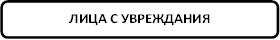 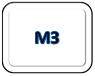 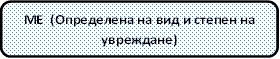 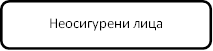 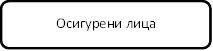 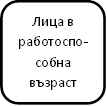 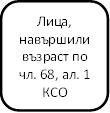 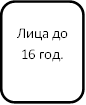 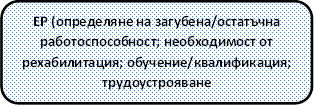 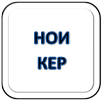 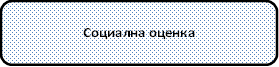 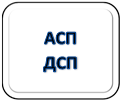 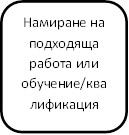 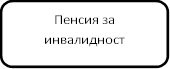 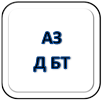 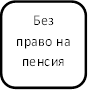 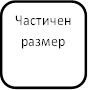 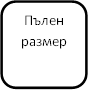 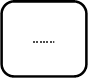 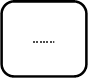 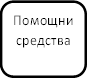 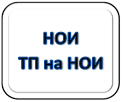 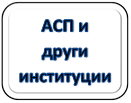 13